Maths in Art
by 
Model Teachers of the Future

Magdalena and Zuzanna
Mathematics as an Art motivated by beauty
vs
Maths as the hardest school subject
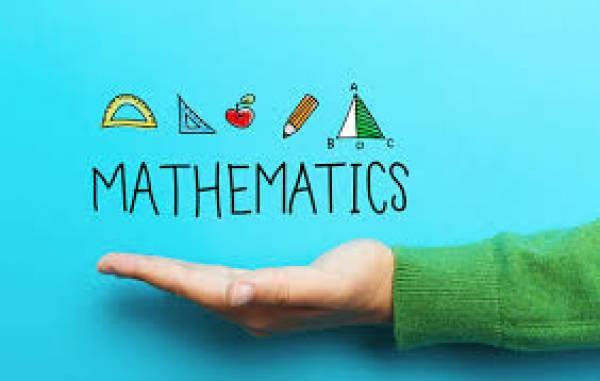 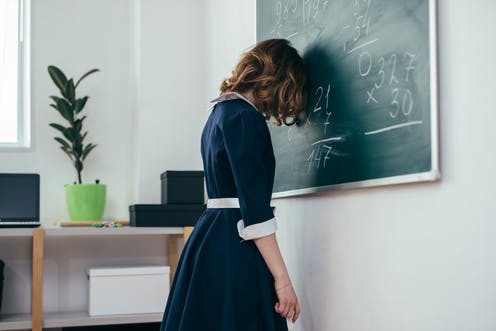 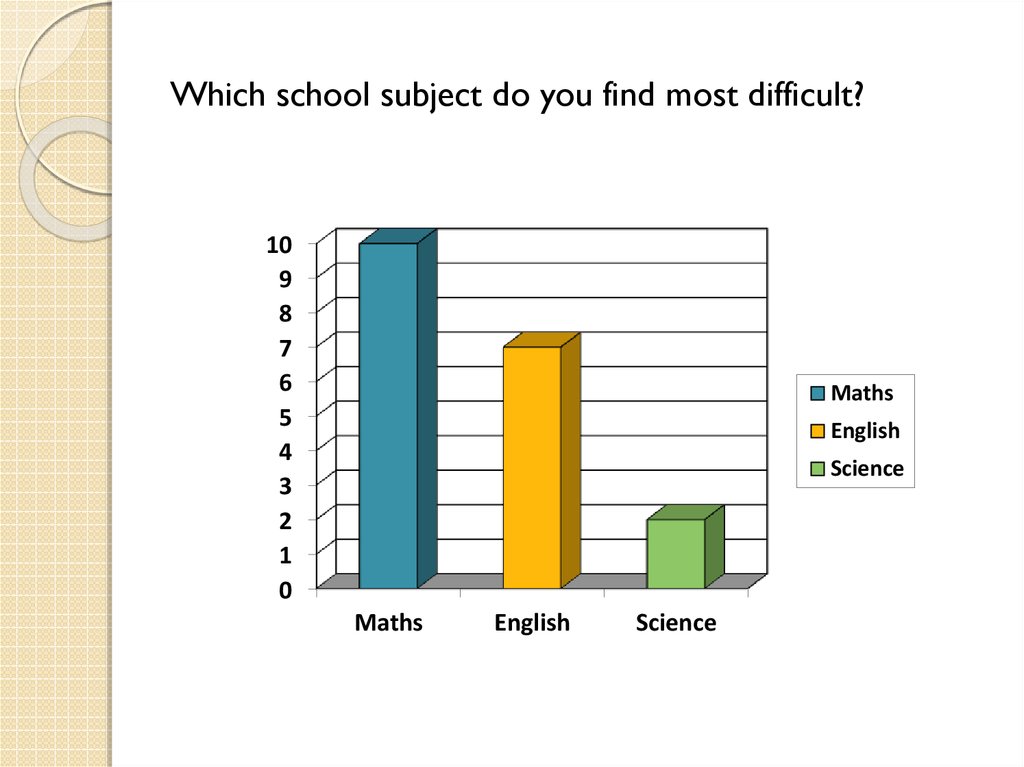 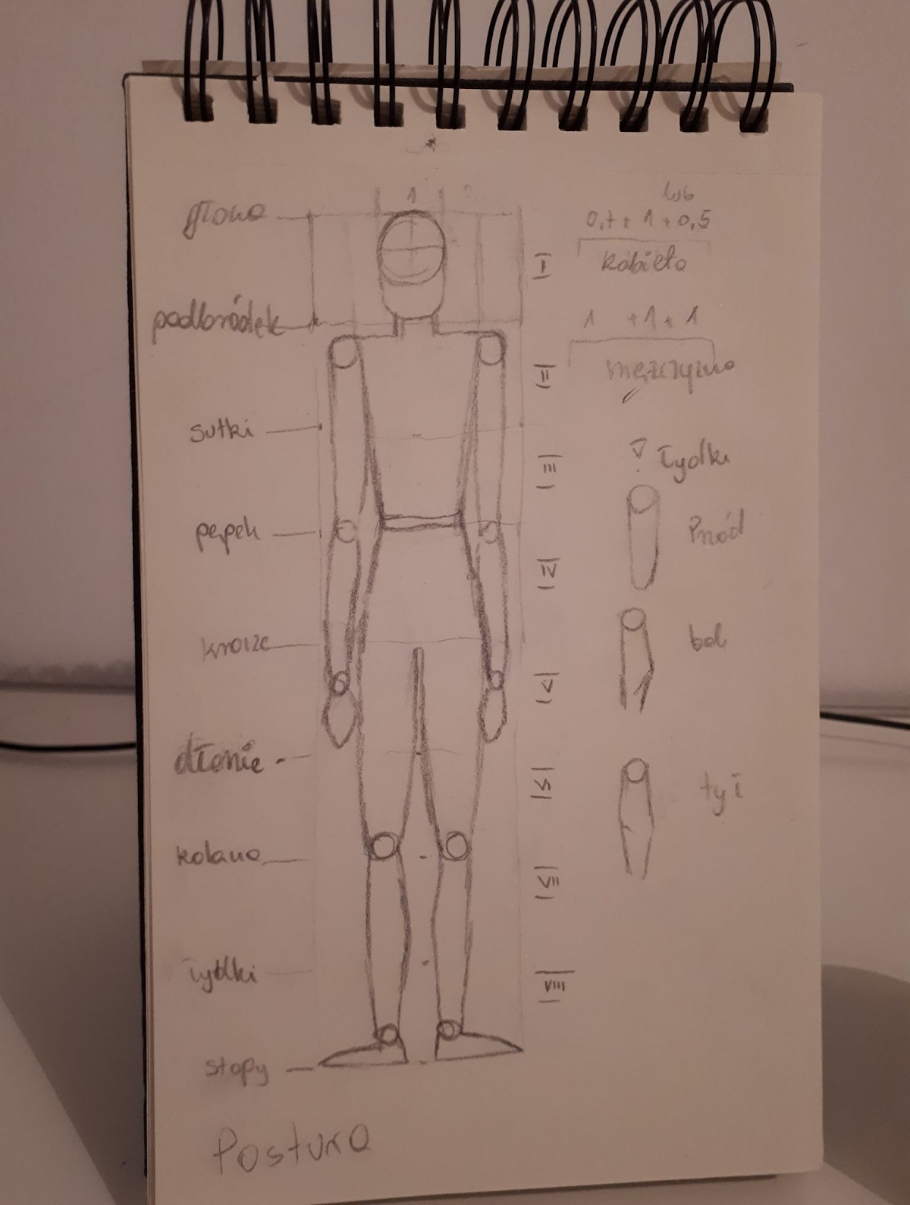 … our drawing 		classes…
symmetry  &  perspective
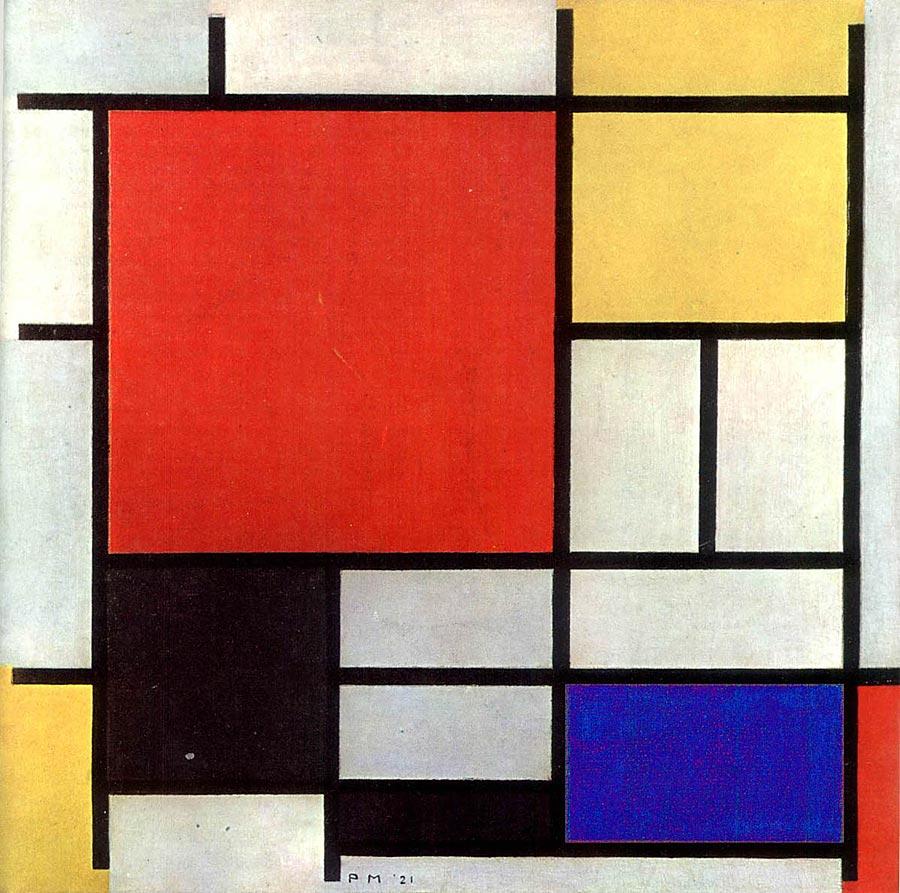 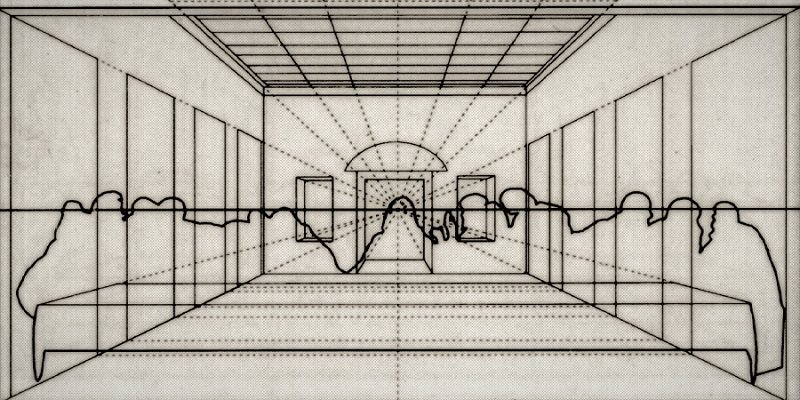 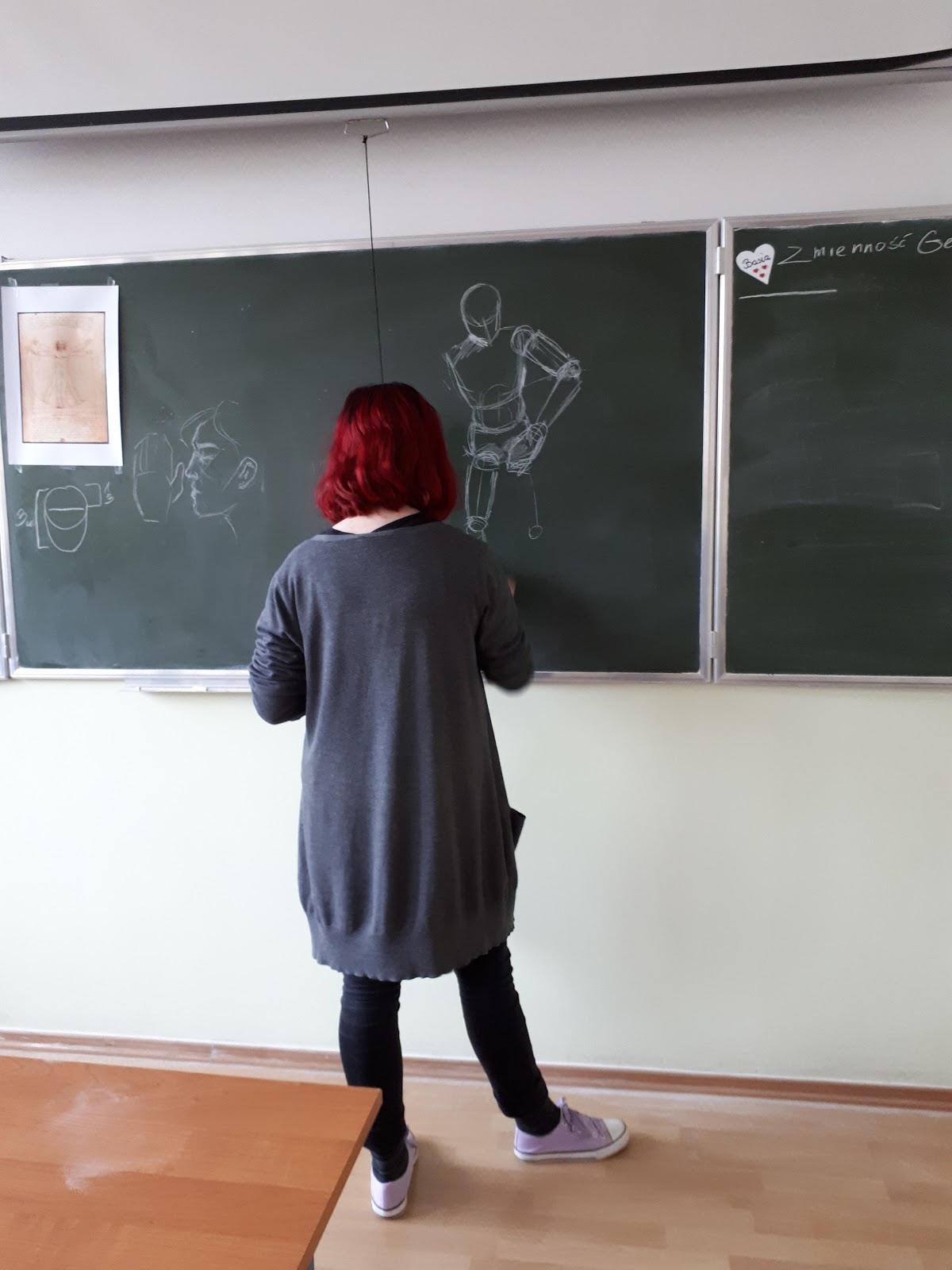 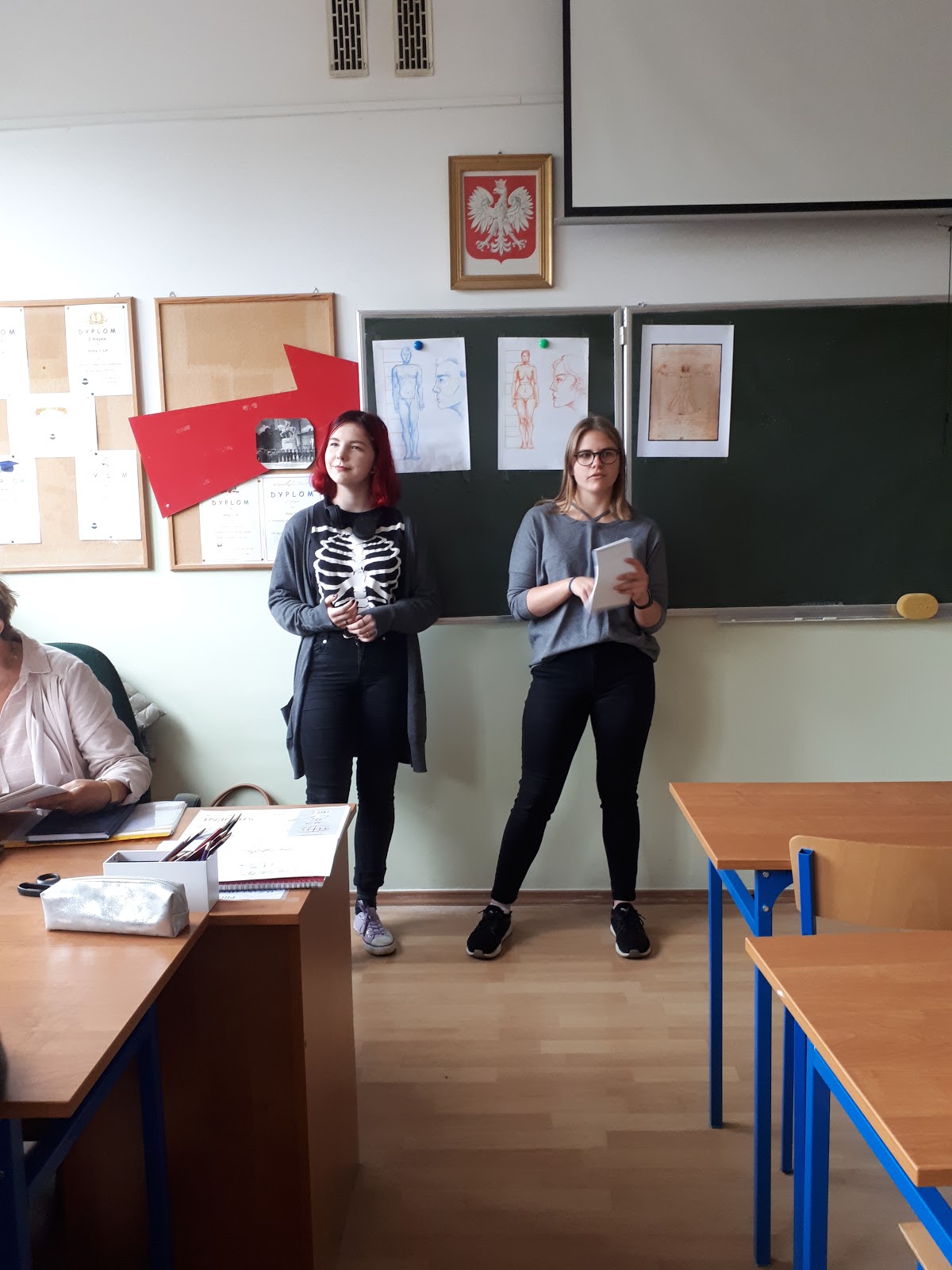 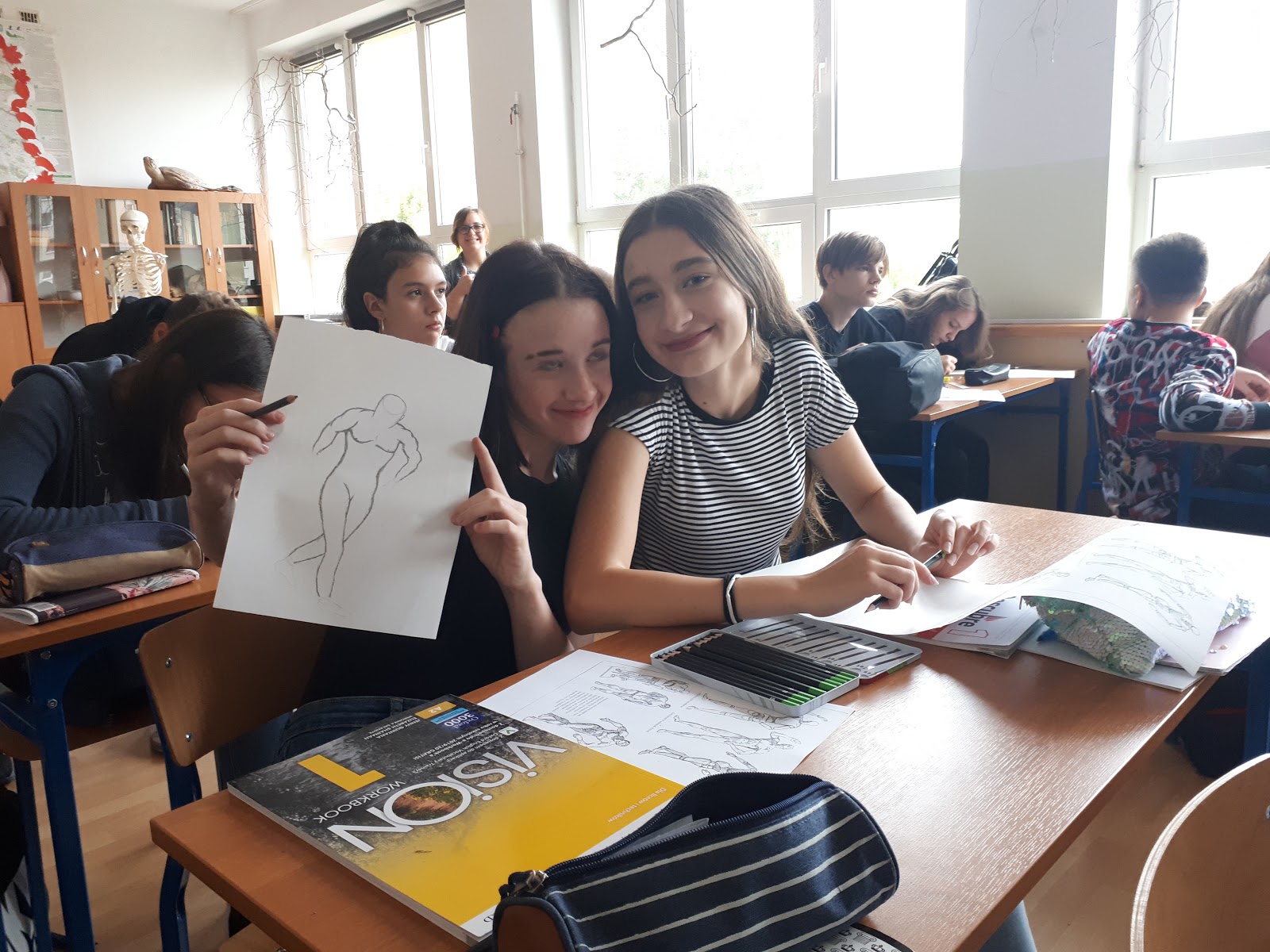 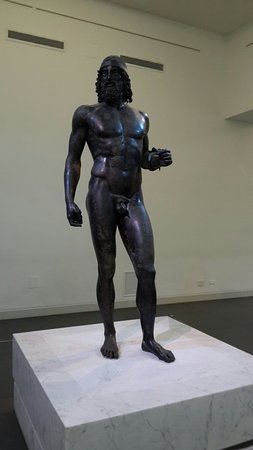 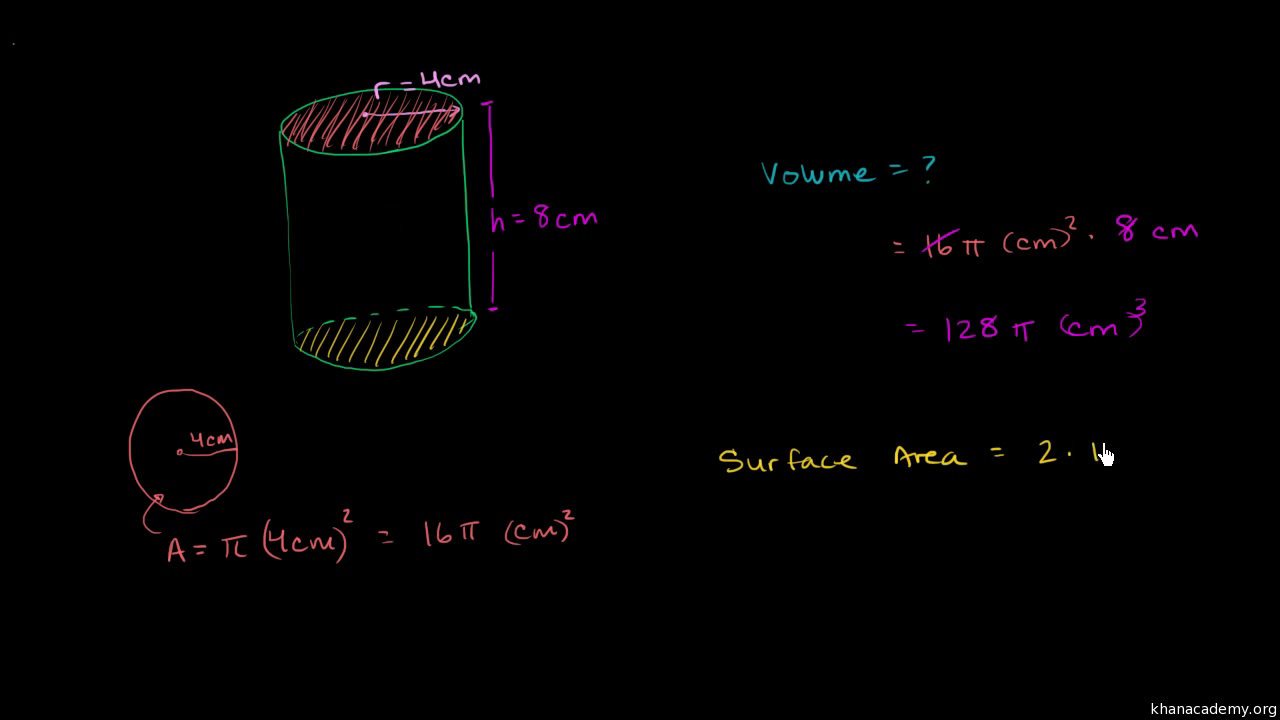 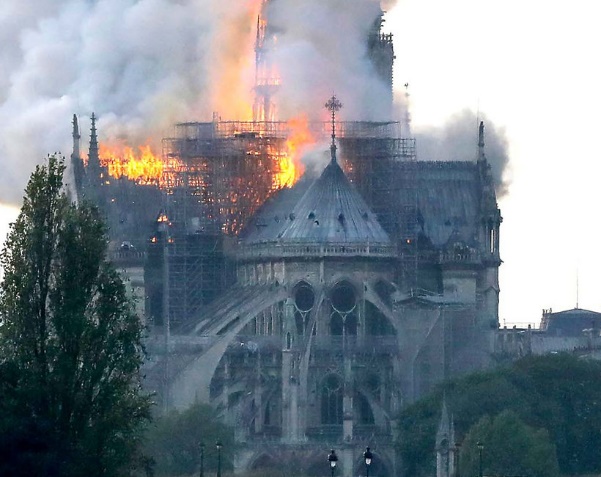 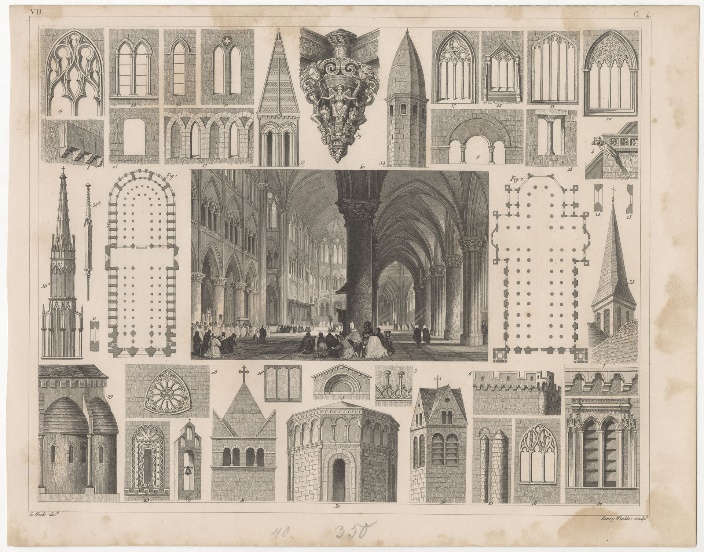 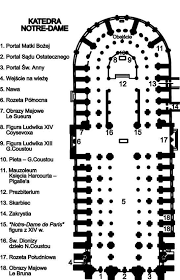 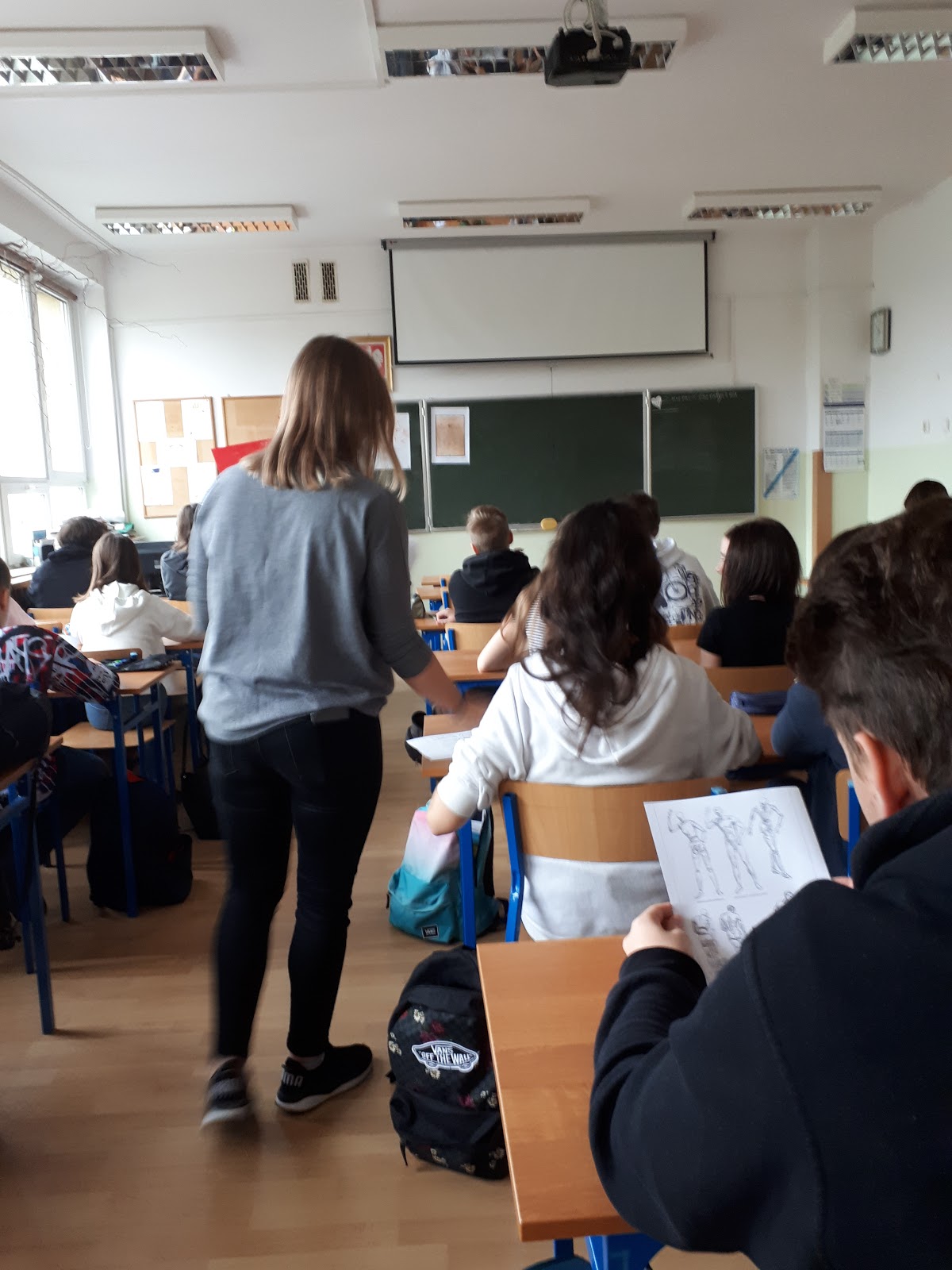 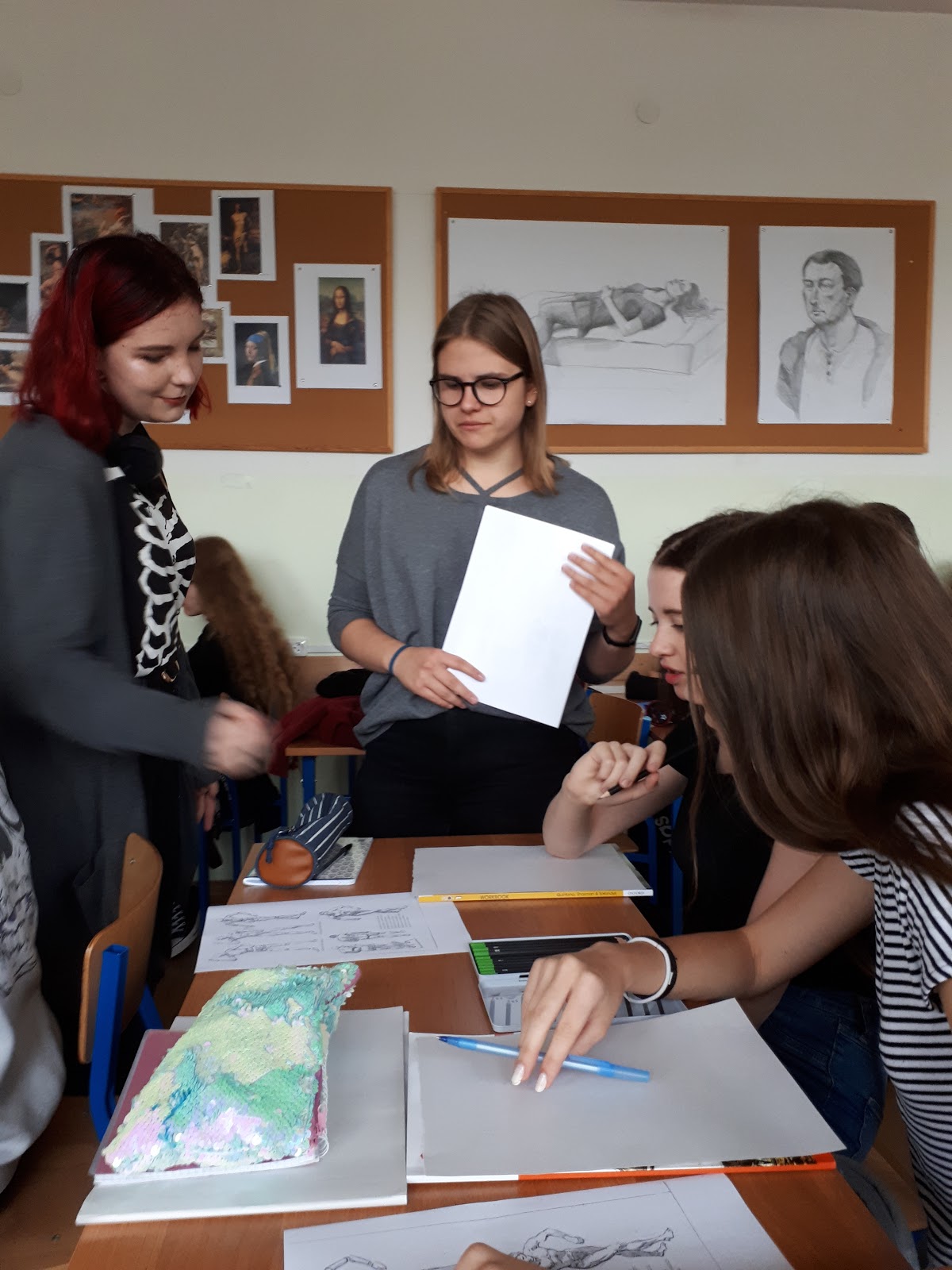 Did art help you to understand maths?
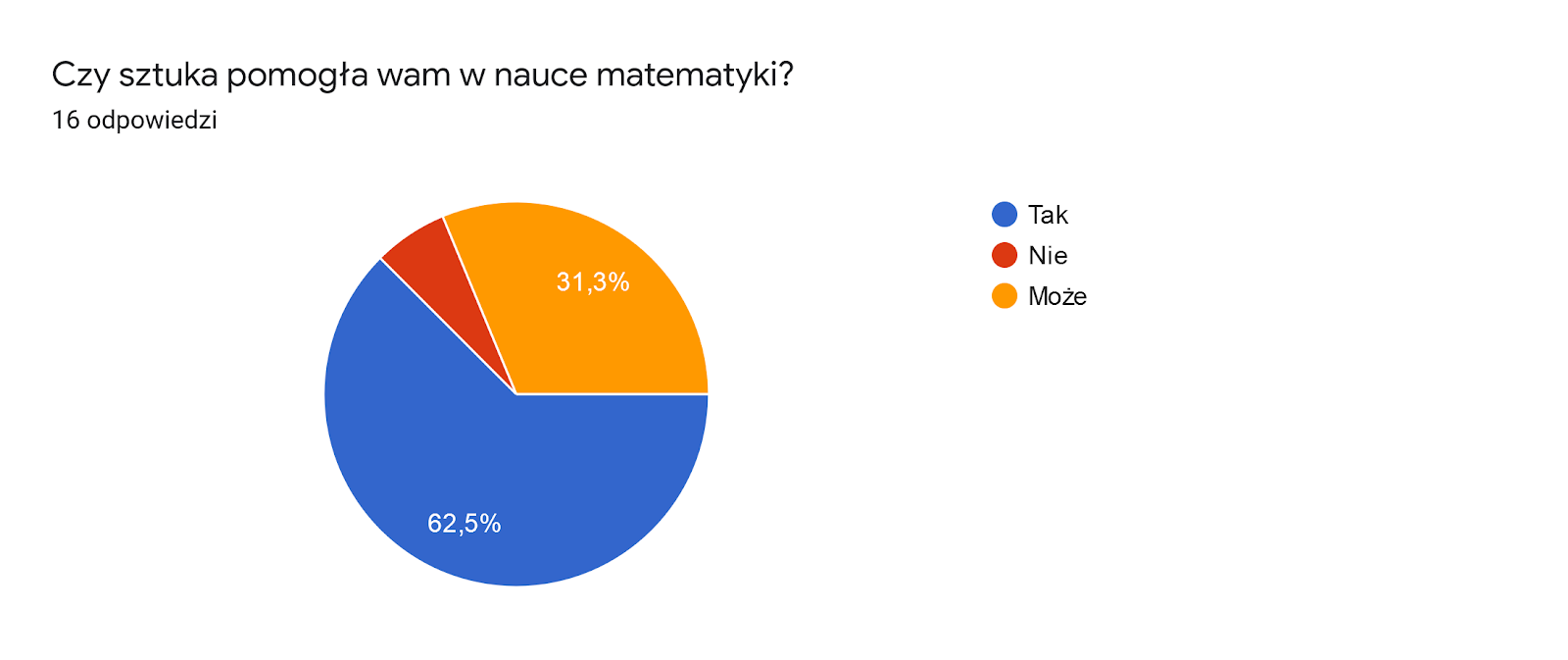 Thank you for your attention